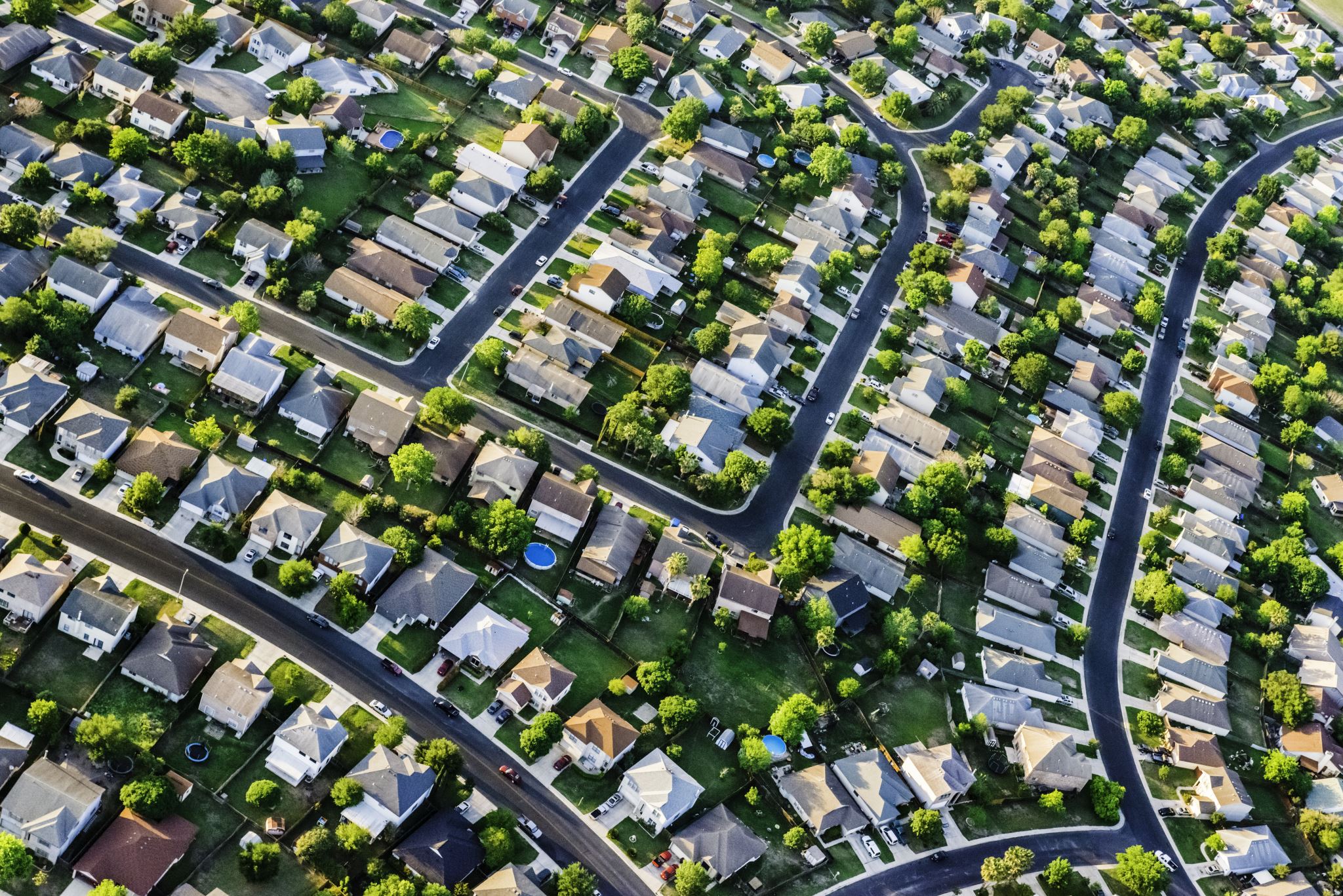 REAL ESTATE WHOLESALINGANALYSIS
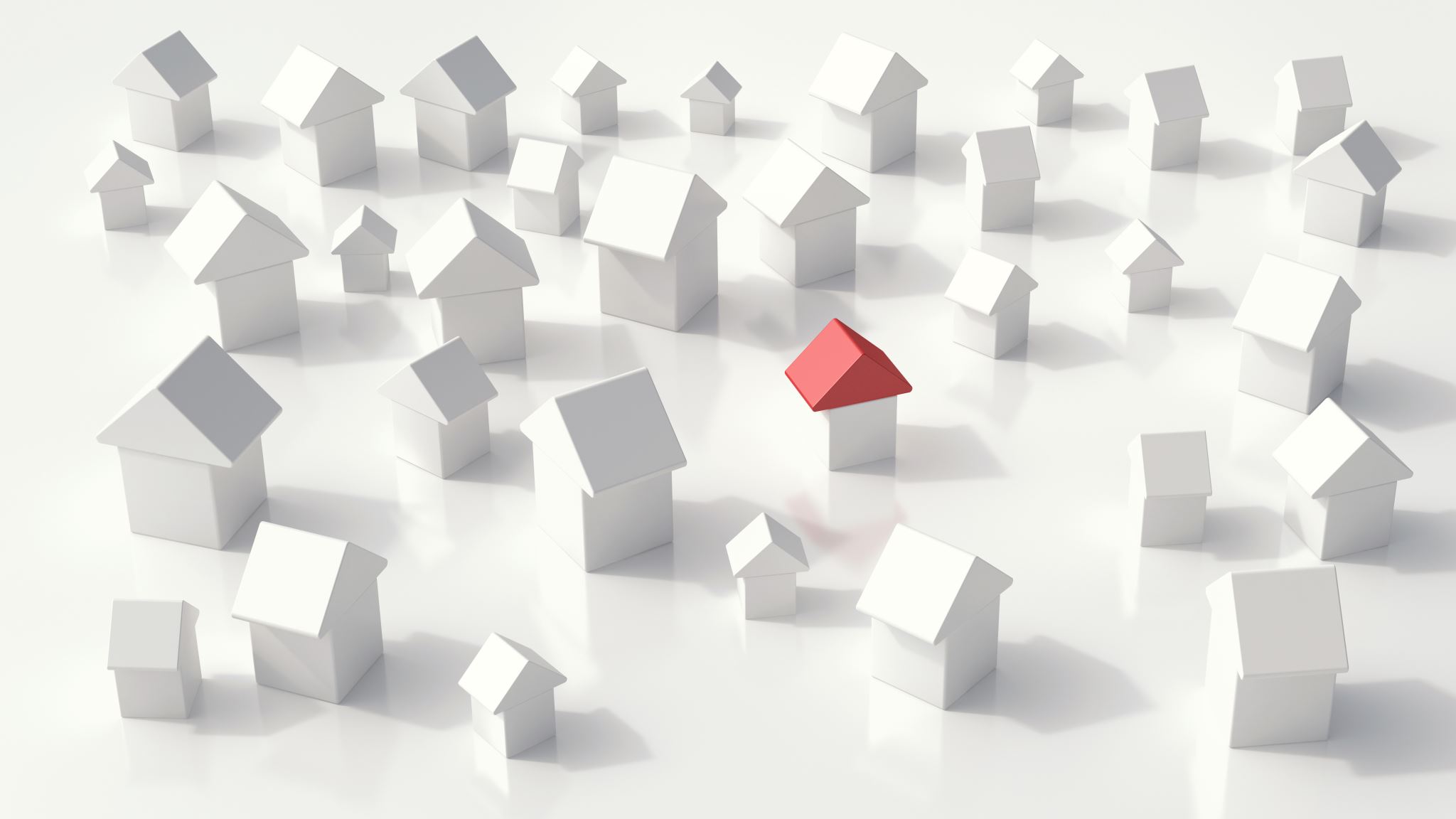 STEPS TO 
WHOLESALING
🔍 Locate Properties To Buy📞 Skip Trace and Contact The Owner(s)💰 Determine Properties Value🔧 Estimate Repairs and Maximum Allowable Offer (MAO)💬 Negotiate Price and Get Property Under Contract📸 Get more pictures of Property📣 Market Contract To Find Buyer💼 Negotiate with Buyer and Sign Assignment Contract🏠 Bring both contracts to Wholesale Friendly Tile Company💸 Get Paid"
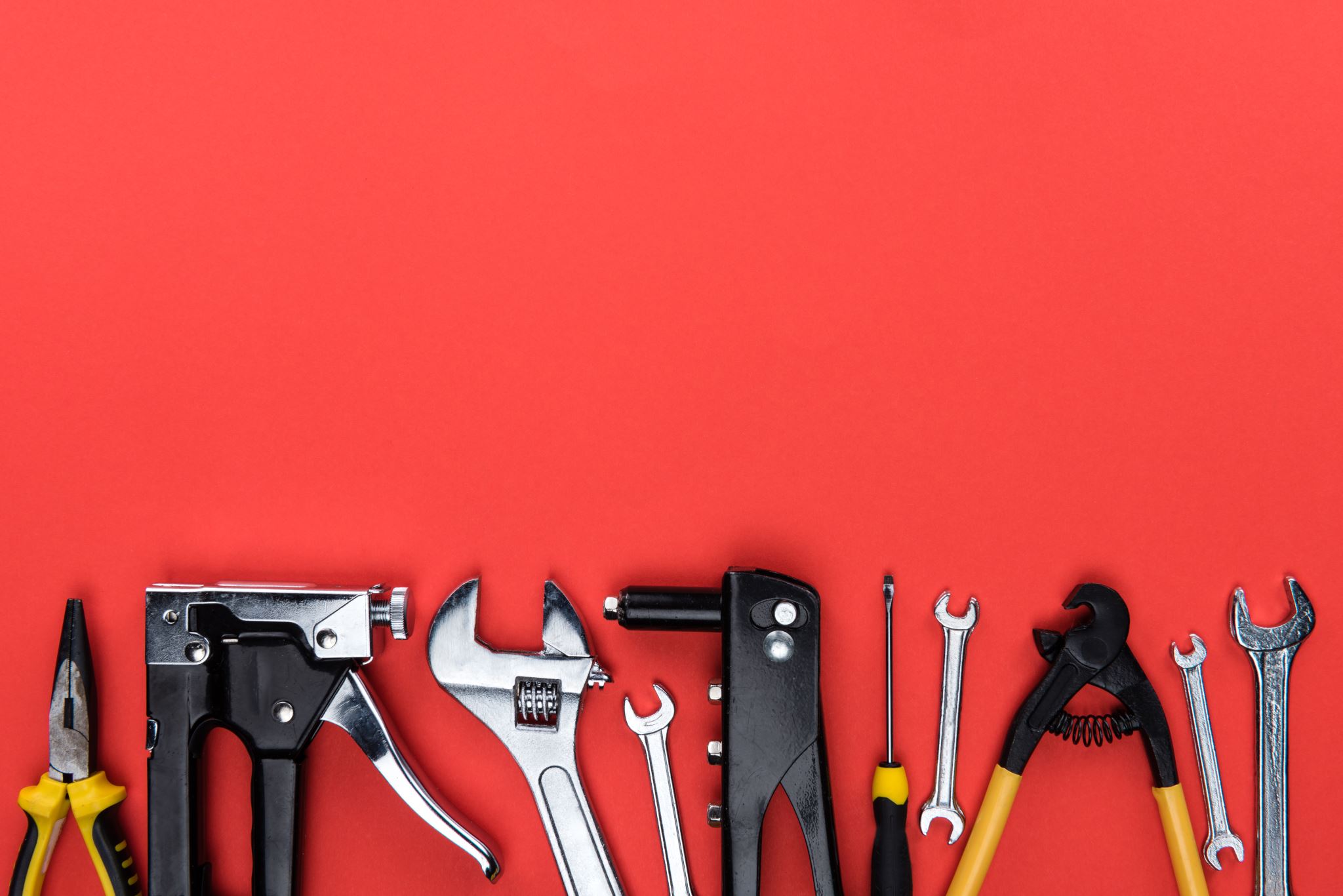 ARV (AFTER REPAIR VALUE)
INVESTOR 3

ARV
X 0.98
- REPAIRS
-PROFIT
- WHOLESALE FEE
INVESTOR 2

ARV
x 70% RULE
- REPAIRS
- WHOLESALE FEE
INVESTOR 1

ARV
- REPAIRS
x 70% RULE
- WHOLESALE FEE
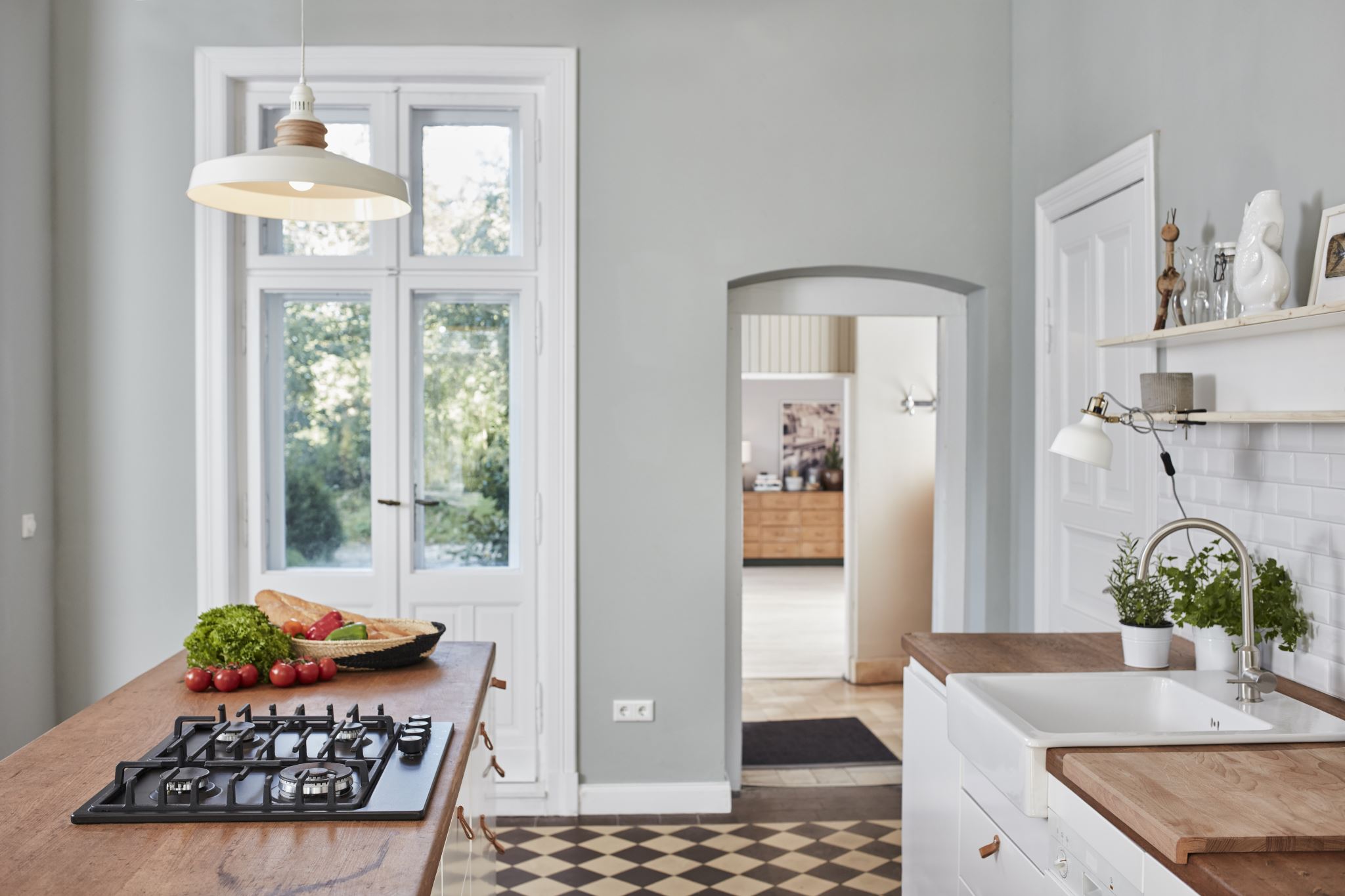 REPAIR COSTS
Light Repairs = $10 - $20/Sqft
Carpet and Paint

Average Repairs = $25 - $40/Sqft
Floors, kitchen, bathroom, paint, lights

Gut Job Repairs = $45 - $60/Sqft
Walls, paint, kitchen, bathroom, roof (maybe), floors, windows, doors, etc.
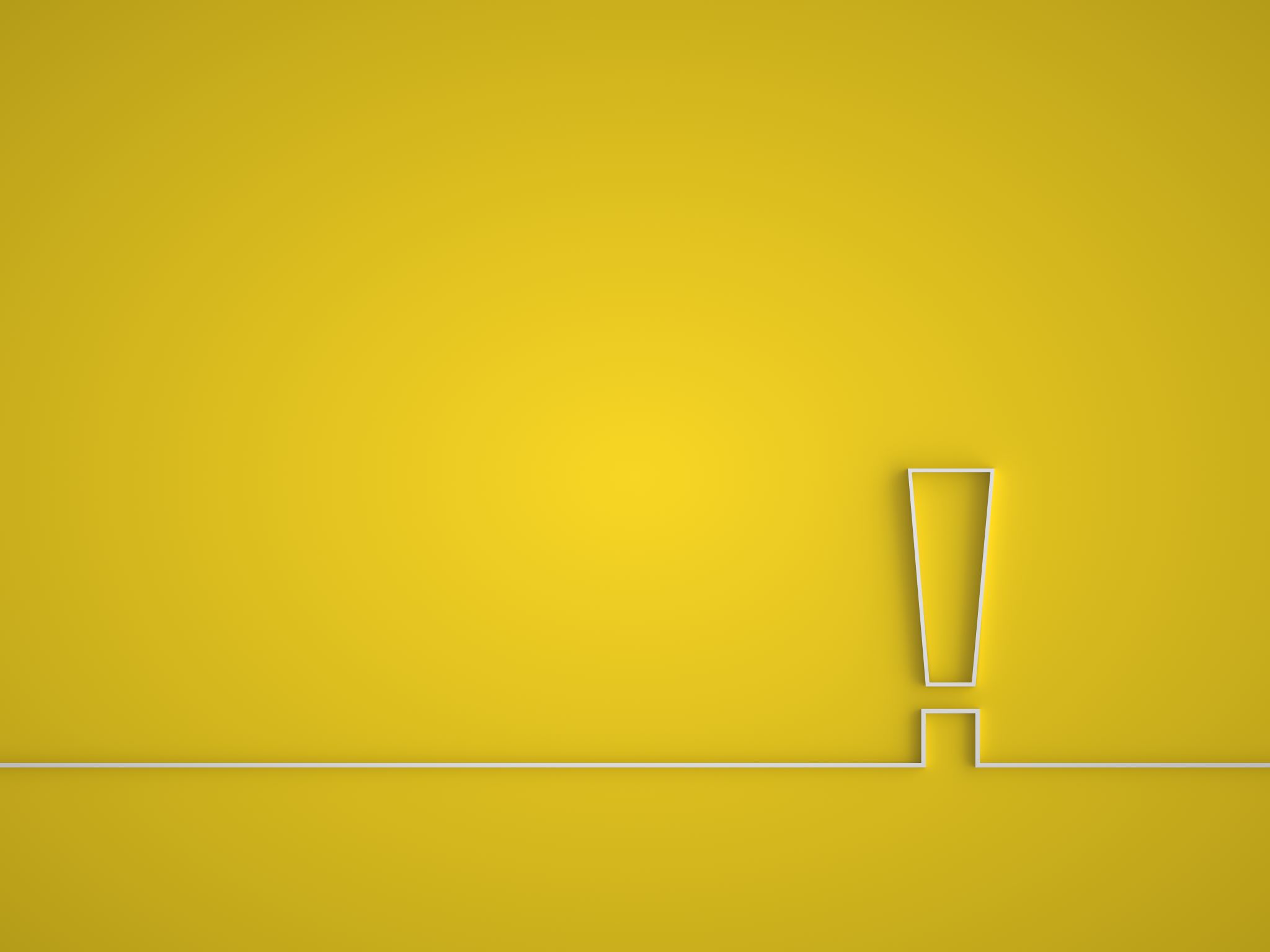 COMPS PARAMETERS- + 300 sqft living space
- + 2,500 sqft lot size
1/2 mile - 1 mile radius for comps
DO NOT CROSS DOUBLE YELLOW LINES ROADS
- + 10 years age difference
3-5 Comps (updated)
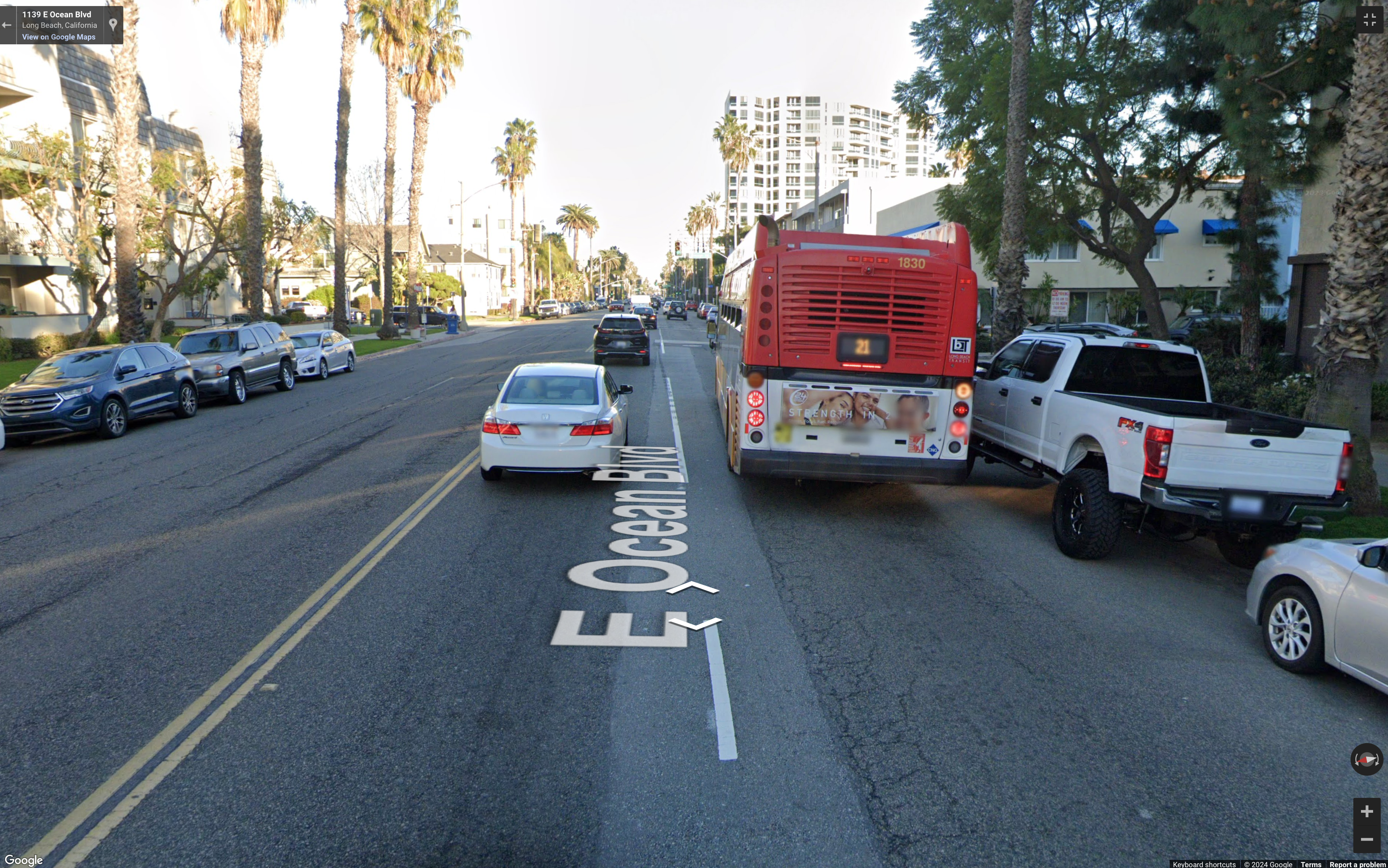 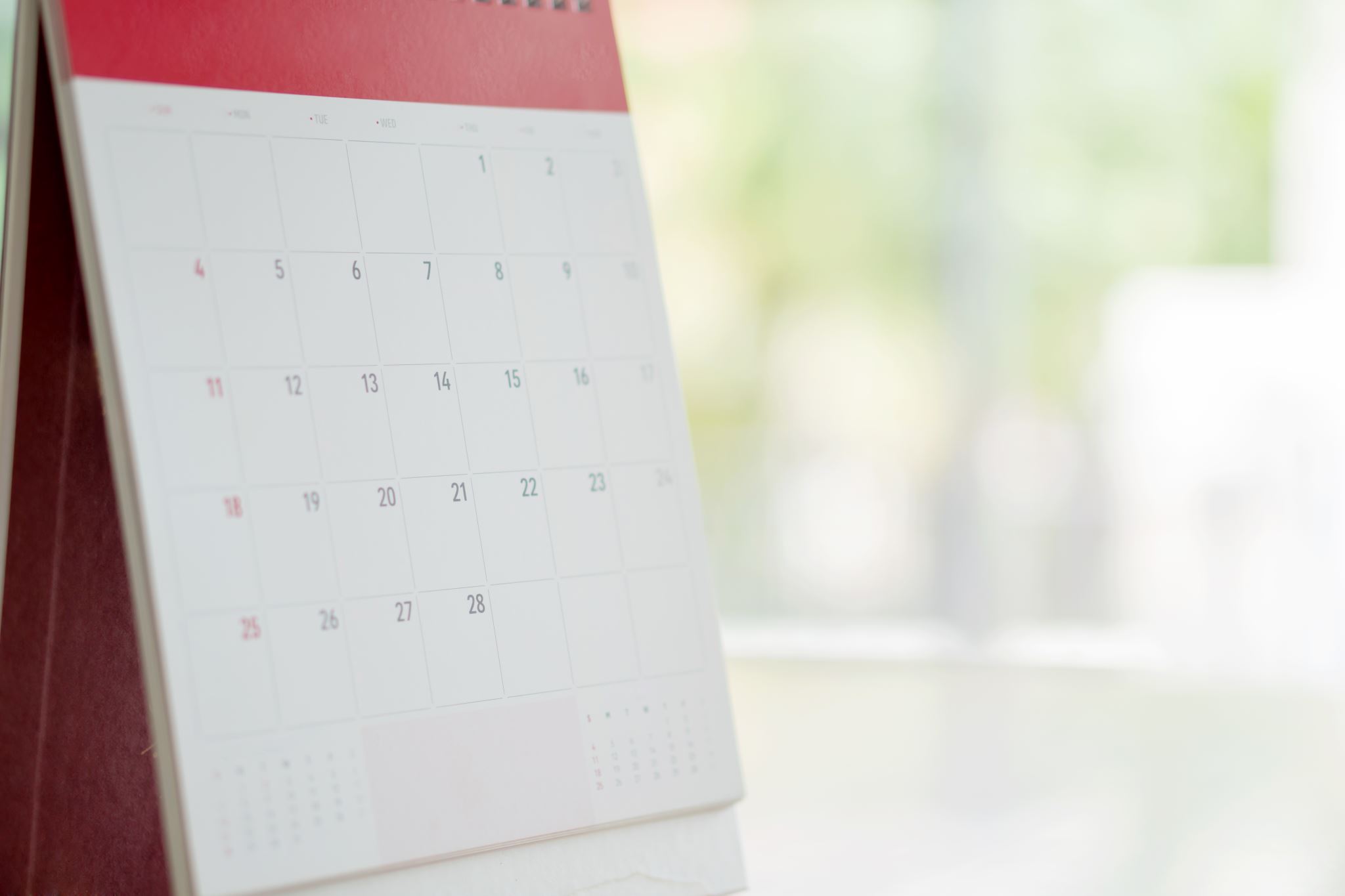 Contingencies When Submitting an Offer
- Close 21 days - 30 days after signing
- Pay Closing Fees
- 1% EMD (Earnest Money Deposit) 
- 15 Business Day Inspection Period (Mon - Fri. 9 am - 5pm Only)
*EMD TO BE DEPOSITED BEFORE/WHEN DONE WITH INPSECTION PERIOD
*EMD SENT TO TITLE CO.
DEAL
NO DEAL
PROPERTY
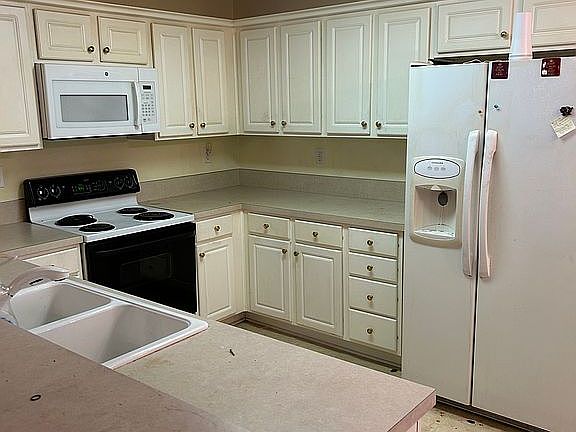 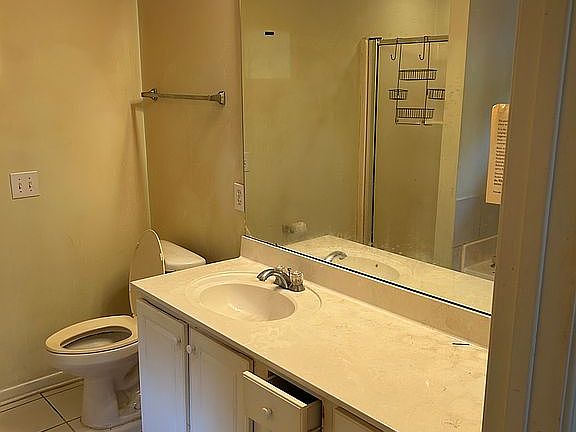 1724 Young Pointe Blvd, Montgomery, AL 36106
DEAL
NO DEAL
ANALYSIS
Price = $159,000
Closing fees = $15,900 (10%)
Repairs = $42,000 ($35/sqft)
Investor Profit = 15%
ARV NEEDED = $249,500
DEAL
NO DEAL
COMPS
Comp 1 = $102.88/sqft
Comp 2 = $123.5/sqft
Comp 3 = $120/sqft
= $115.5/sqft x 1,192 sqft
= $137,676 ARV
DEAL
NO DEAL
OFFER + Negotiating
Seller Asking = $159,000
ARV $140,000
Investor Rule 70% = $42,000
Repairs = $42,000
---------------------------
Buyer Purchase = $56,000
Wholesale Fee = $10,000
-------------------------------------
MAO = $46,000
$36,000
$41,000
$46,000
$51,000
WHOLESALE FEE = $5,000